「新教育課程説明」
総則等【中学校】
～　総則，道徳科，特別活動，総合的な学習の時間　～
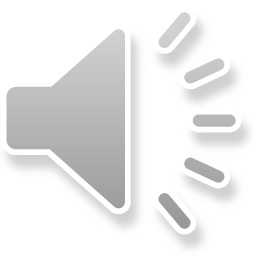 福岡県教育委員会
[Speaker Notes: 只今から，中学校学習指導要領の「総則」「道徳科」「特別活動」「総合的な学習の時間」の説明を始めます。
　なお，スライド右上に，学習指導要領解説の該当ページを示しておりますので，必要に応じてマーカーかラインを引きながらお聞きください。
　それでは，説明を始めます。]
新
説明
教育課程
中学校
総則
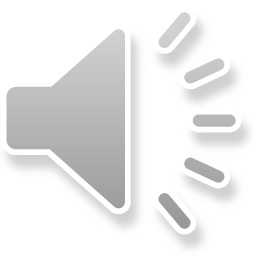 [Speaker Notes: それでは，「総則」から説明をはじめます。]
学習指導要領　前文（一部抜粋）
これからの学校には，こうした教育の目的及び目標の達成を目指しつつ，一人一人の児童（生徒）が，自分のよさや可能性を認識するとともに，あらゆる他者を価値のある存在として尊重し，多様な人々と協働しながら様々な社会変化を乗り越え，豊かな人生を切り拓き，持続可能な社会の創り手となることができるようにすることが求められる。
（　　　　）は，中学校学習指導要領。
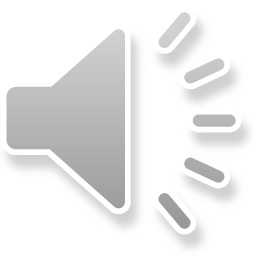 [Speaker Notes: これまで，学習指導要領は，時代の変化や子供たちの状況，社会の要請等を踏まえ，おおよそ１０年ごとに改訂されてきました。
　今回の改訂ではその理念を明確にし，社会で広く共有されるよう新たに前文が設けられ，その中で，これからの学校には，「一人一人の児童（生徒）が，自分のよさや可能性を認識するとともに，あらゆる他者を価値のある存在として尊重し，多様な人々と協働しながら様々な社会変化を乗り越え，豊かな人生を切り拓き，持続可能な社会の創り手となることができるようにする」ことが示されました。]
これからの教育課程の理念
よりよい学校教育を通じてよりよい社会を創るという目標を学校と社会とが共有し，それぞれの学校において，必要な教育内容をどのように学び，どのような資質・能力を身に付けられるようにするのかを明確にしながら，社会との連携・協働によりその実現を図っていく。
＜社会に開かれた教育課程＞
①　社会や世界の状況を幅広く視野に入れ，よりよい学校教育を通じてよりよい社会を創るという目標を持ち，教育課程を介してその目標を社会と共有していくこと。
②　これからの社会を創り出していく子供たちが，社会や世界に向き合い関わり合い，自分の人生を切り拓いていくために求められる資質・能力とは何かを，教育課程において明確化し育んでいくこと。
③　教育課程の実施に当たって，地域の人的・物的資源を活用したり，放課後や土曜日等を活用した社会教育との連携を図ったりし，学校教育を学校内に閉じずに，その目指すところを社会と共有・連携しながら実現させること。
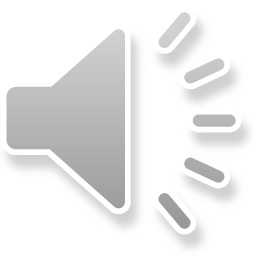 [Speaker Notes: また，よりよい学校教育を通してよりよい社会を創るという理念を学校と社会とが共有し，それぞれの学校において，必要な学習内容をどのように学び，どのような資質・能力を身に付けられるようにするのかを教育課程において明確にしながら，社会との連携及び協働によりその実現を図っていくという，社会に開かれた教育課程の実現が重要となります。]
学習指導要領における「第１章　総則」の構成
どのように学ぶか
何が身に付いたか
小（中）学校学習指導要領　※（　）内は中学校
前　文
第１章　総　　　則
第１　小(中)学校教育の基本と教育課程の役割
　１　教育課程編成の原則
　２　生きる力を育む各学校の特色ある教育活動の展開
　　（１）確かな学力（２）豊かな心（３）健やかな体
　３　育成を目指す資質・能力
　４　カリキュラム・マネジメントの充実
第２　教育課程の編成
　１　各学校の教育目標と教育課程の編成
　２　教科等横断的な視点に立った資質・能力
　（１）学習の基盤となる資質・能力
　（２）現代的な課題に対応して求められる資質・能力
　３　教育課程の編成における共通的事項
　（１）内容の取扱い
　（２）授業時数等の取扱い
　（３）指導計画の作成等に当たっての配慮事項　
　４　学校段階等間の接続
　（１）幼児期の教育との接続及び低学年における教育全体の充実
　(（１）小学校教育との接続及び義務教育学校等の教育課程)
　（２）中学校教育及びその後の教育との接続
　（（２）高等学校教育との接続及び中等教育学校等の教育課程）
第３　教育課程の実施と学習評価
  １　主体的・対話的で深い学びの実現に向けた授業改善
　（１）主体的・対話的で深い学びの実現に向けた授業改善
　（２）言語環境の整備と言語活動の充実
　（３）コンピュータ等や教材・教具の活用（(小),コンピュータの基本的な操作やプログラミングの体験）
　（４）見通しを立てたり,振り返ったりする学習活動
　（５）体験活動
　（６）課題選択及び自主的,自発的な学習の促進
　（７）学校図書館,地域の公共施設の利活用
  ２　学習評価の充実
　（１）指導の評価と改善
　（２）学習評価に関する工夫
第４　児童（生徒）の発達の支援
  １　児童（生徒）の発達を支える指導の充実
　（１）学級経営,児童（生徒）の発達の支援
　（２）生徒指導の充実
　（３）キャリア教育の充実
　（４）指導方法や指導体制の工夫改善など個に応じた指導の充実
  ２　特別な配慮を必要とする児童（生徒）への指導
　（１）障害のある児童（生徒）などへの指導
　（２）海外から帰国した児童（生徒）や外国人の児童（生徒）の指導
　（３）不登校児童（生徒）への配慮
　（４）学齢を経過した者への配慮（中）
第５　学校運営上の留意事項
　１　教育課程の改善と学校評価等（(中),教育課程外の活動との連携等)
　２　家庭や地域社会との連携及び協働と学校間の連携
第６　道徳教育推進上の配慮事項
何ができるようになるか
何を学ぶか
子供の発達を
どのように支援するか
実施するために何が必要か
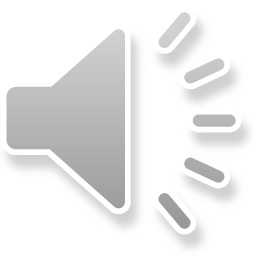 5
[Speaker Notes: 学習指導要領等が,学校,家庭,地域の関係者が幅広く共有し活用できる「学びの地図」としての役割を果たすことができるよう,総則が６つの枠組
みに改善されました。
　つまり,「何ができるようになるか」「何を学ぶか」「どのように学ぶか」「何が身についたか」「子供一人一人の発達をどのように支援するか」「実施するためには何が必要か」についてです。]
第１章総則　第１　小(中)学校教育の基本と教育課程の役割
育成を目指す資質・能力（第１の３）
P34～
３　２の(1)から(3)までに掲げる事項の実現を図り,豊かな創造性を備え持続可能な社会の創り手となることが期待される児童(生徒)に,生きる力を育むことを目指すに当たっては,学校教育全体並びに各教科,道徳科,総合的な学習の時間及び特別活動（以下「各教科等」という。ただし,第２の３の(2)のア及びウにおいて,特別活動については学級活動（学校給食に係るものを除く。）に限る。）の指導を通してどのような資質・能力の育成を目指すのかを明確にしながら,教育活動の充実を図るものとする。その際,児童(生徒)の発達の段階や特性等を踏まえつつ,次に掲げることが偏りなく実現できるようにするものとする。
(1) 知識及び技能が習得されるようにすること。
(2) 思考力,判断力,表現力等を育成すること。
(3) 学びに向かう力,人間性等を涵養すること。
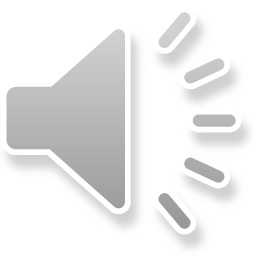 6
[Speaker Notes: 育成を目指す資質・能力についてです。
　本項は,児童生徒に知・徳・体のバランスのとれた「生きる力」を育むことを目指すに当たっては,「知識及び技能」の習得と「思考力,判断力,表現力等」の育成,「学びに向かう力,人間性等」の涵養という,資質・能力の三つの柱の育成がバランスよく実現できるよう留意することを示しています。]
第１章総則　第１　小(中)学校教育の基本と教育課程の役割
育成を目指す資質・能力（第１の３）
P36～
学びに向かう力人間性等
主体的に学習に取り組む態度も含めた学びに向かう力や,自己の感情や行動を統制する力,よりよい生活や人間関係を自主的に形成する態度等
他の学習や生活の場面でも活用できるような確かな知識として習得されるようにしていく
｢思考力,判断力,表現力等｣を発揮することを通して,深い理解を伴う知識が習得され,それにより更に｢思考力,判断力,表現力等｣も高まる
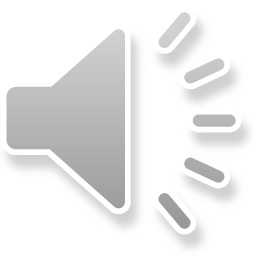 知識及び技能
思考力，判断力，表現力等
[Speaker Notes: 知識及び技能の習得については,教科の特質に応じた学習過程を通して,知識が個別の感じ方や考え方等に応じ,生きて働く概念として習得されることや,新たな学習過程を経験することを通して更新されていくことが重要となります。
　思考力,判断力,表現力等の育成については,これらを発揮することを通して,深い理解を伴う知識が習得され,それにより更に「思考力,判断力,表現力等」も高まるという相互の関係にあります。
　さらに,学びに向かう力,人間性等の涵養については,主体的に学習に取り組む態度も含めた学びに向かう力や,自己の感情や行動を統制する力,よりよい生活や人間関係を自主的に形成する態度等が必要となります。]
第１章総則　第１　小(中)学校教育の基本と教育課程の役割
育成を目指す資質・能力（第１の３）
各教科等の｢目標｣｢内容｣の記述を,｢知識及び技能｣｢思考力,判断力,表現力等｣｢学びに向かう力,人間性等｣の資質・能力の３つの柱で再整理した。
目　　標
小学校学習指導要領　＜平成20年改訂＞
第２章　各　教　科
第１節　国　　　語                                    
第１　目　標
　国語を適切に表現し正確に理解する能力を育成し,伝え合う力を高めるとともに,思考力や想像力及び言語感覚を養い,国語に対する関心を深め国語を尊重する態度を育てる。
小学校学習指導要領　＜平成29年改訂＞
第２章　各　教　科
第１節　国　　　語                                    
第１　目　標
　言葉による見方・考え方を働かせ,言語活動を通して,国語で正確に理解し適切に表現する資質・能力を次のとおり育成することを目指す。
日常生活に必要な国語について,その特質を理解し適切に使うことができるようにする。　【知識及び技能】
　日常生活における人との関わりの中で伝え合う力を高め,思考力や想像力を養う。　【思考力,判断力,表現力等】
　言葉がもつよさを認識するとともに,言語感覚を養い,国語の大切さを自覚し,国語を尊重してその能力の向上を図る態度を養う。【学びに向かう力,人間性等】
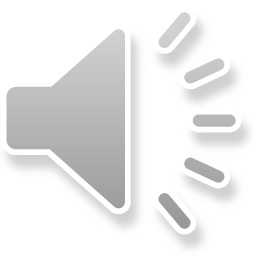 8
[Speaker Notes: 資質・能力の３つの柱から,各教科等の目標や内容が再整理されています。
　これは,各教科等の指導に当たって,指導のねらいを明確にするための手掛かりとして学習指導要領が活用されやすいようにしたものです。左が平成20年改訂,右が,平成29年改訂の学習指導要領小学校国語の目標です。３つの柱から再構成されているのがわかります。]
第１章総則　第１　小(中)学校教育の基本と教育課程の役割
カリキュラム･マネジメントの充実（第１の４）
P40～
４　各学校においては,児童(生徒)や学校,地域の実態を適切に把握し,教育の目的や目標の実現に必要な教育の内容等を教科等横断的な視点で組み立てていくこと,教育課程の実施状況を評価してその改善を図っていくこと,教育課程の実施に必要な人的又は物的な体制を確保するとともにその改善を図っていくことなどを通して,教育課程に基づき組織的かつ計画的に各学校の教育活動の質の向上を図っていくこと（以下「カリキュラム・マネジメント」という。）に努めるものとする。
カリキュラム・マネジメントの３つの側面
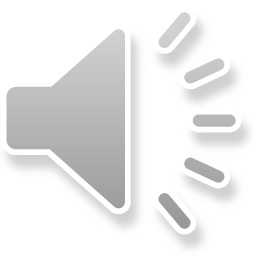 9
[Speaker Notes: カリキュラム・マネジメントの充実です。
　カリキュラム・マネジメントは,学校教育に関わる様々な取組を,教育課程を中心に据えながら組織的かつ計画的に実施し,教育活動の質の向上につなげていくことであり,３つの側面,

・ 児童生徒や学校,地域の実態を適切に把握し,教育の目的や目標の実現に必要な教育の内容等を教科等横断的な視点で組み立てていくこと
・ 教育課程の実施状況を評価してその改善を図っていくこと
・ 教育課程の実施に必要な人的又は物的な体制を確保するとともにその改善を図っていくこと

などを通して,教育課程に基づき組織的かつ計画的に各学校の教育活動の質の向上を図っていくことと定義しています。]
第１章総則　第２　教育課程の編成
各学校の教育目標と教育課程の編成（第２の１）
P47～
１　各学校の教育目標と教育課程の編成
教育課程の編成に当たっては,学校教育全体や各教科等における指導を通して育成を目指す資質・能力を踏まえつつ,各学校の教育目標を明確にするとともに,教育課程の編成についての基本的な方針が家庭や地域とも共有されるよう努めるものとする。その際,第４章総合的な学習の時間の第２の１（各学校においては,第１の目標を踏まえ,各学校の総合的な学習の時間の目標を定める）に基づき定められる目標との関連を図るものとする。
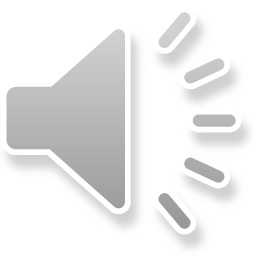 10
[Speaker Notes: 各学校の教育目標と教育課程の編成についてです。
　各学校においては,学校教育全体及び各教科等の指導を通じてどのような資質・能力の育成を目指すのかを明らかにしながら,そうした実態やねらいを十分反映した具体性のある教育目標を設定することが必要です。]
第１章総則　第２　教育課程の編成
教科等横断的な視点に立った資質･能力(第２の２)
P48～
学習の基盤となる資質・能力（第２の２の(1)）
(1)　各学校においては,児童(生徒)の発達の段階を考慮し,言語能力,情報活用能力（情報モラルを含む。） ,問題発見・解決能力等の学習の基盤となる資質・能力を育成していくことができるよう,各教科等の特質を生かし,教科等横断的な視点から教育課程の編成を図るものとする。
ア　言語能力
・全ての教科等の特質に応じた言語活動の充実
・特に言葉を直接の学習対象とする国語科の果たす役割
イ　情報活用能力
・全ての教科等の特質に応じた,情報技術を適切に活用した学習活動の充実
ウ　問題発見・解決能力
・各教科等で身に付けた力が統合的に活用できるための総合的な学習の時間や特別活動
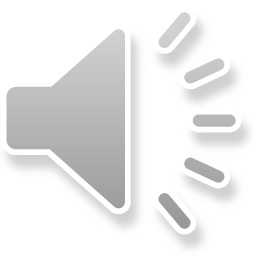 11
[Speaker Notes: 各教科等の指導を通して育成を目指す資質・能力については,各教科等の目標や内容において整理されていますが,これらの資質・能力の育成のためには,教科等ごとの枠の中だけではなく,教科等横断的な視点をもってねらいを具体化したり,他の教科等における指導との関連付けを図りながら,幅広い学習や生活の場面で活用できる力を育むことを目指したりしていくことも重要となります。
　その学習の基盤となる資質・能力として,言語能力,情報活用能力,問題発見・解決能力等が挙げられています。]
第１章総則　第２　教育課程の編成
学校段階等間の接続（中学校　第２の４）
P72～
小学校教育との接続及び義務教育学校等の教育課程(第2の4の(1))
(1)   小学校学習指導要領を踏まえ，小学校教育までの学習の成果が中学校教育に円滑に接続され，義務教育段階の終わりまでに育成することを目指す資質・能力を，生徒が確実に身に付けることができるよう工夫すること。特に，義務教育学校，小学校連携型中学校及び小学校併設型中学校においては，義務教育９年間を見通した計画的かつ継続的な教育課程を編成すること。
【小学校と中学校の間の連携を深めるための工夫】
・学校運営協議会や地域学校協働本部等の各種会議の合同開催
・校長・副校長・教頭の管理職の間での教育目標等の共有
・教職員の合同研修会の開催
・同一中学校区内での保護者間の連携・交流　等
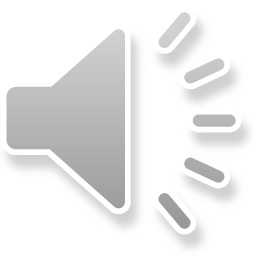 12
[Speaker Notes: 学校段階等間の接続です。
　中学校教育には，学級担任による日常的な指導と教科担任による専門性を踏まえた指導とを行う中で，小学校教育の成果を受け継ぎ，生徒に義務教育９年間を通して必要な資質・能力の育成を目指す教育を行うことがそれぞれ求められることから，小学校と中学校の接続に際しては，義務教育の９年間を通して児童生徒に必要な資質・能力を育むことを目指した取組が求められます。]
第１章総則　第２　教育課程の編成
学校段階等間の接続（中学校　第２の４）
P74～
高等学校教育との接続及び中等教育学校等の教育課程
（第２の４の(2)）
(2)  高等学校学習指導要領を踏まえ，高等学校教育及びその後の教育との円滑な接続が図られるよう工夫すること。特に，中等教育学校，連携型中学校及び併設型中学校においては，中等教育６年間を見通した計画的かつ継続的な教育課程を編成すること。
○　高等学校における新たな教科・科目構成との接続を含め，
　小・中・高等学校を見通した改善・充実の中で，中学校教
　育の充実を図っていくことが重要。

○　中学校までの教育課程においては，生徒が履修する教育課
　程を選択するということはないため，高等学校への接続に関
　連して，生徒が適切な教科・科目を選択できるよう指導の充
　実を図ることが重要。
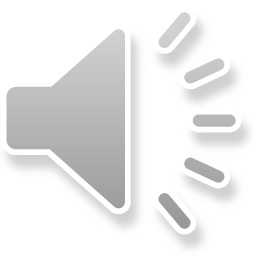 [Speaker Notes: 中学校と高等学校等との接続に際しては,小学校教育の基礎の上に，中学校教育を通して身に付けるべき資質・能力を明確化し，その育成を高等学校教育等のその後の学びに円滑に接続させていくことが求められます。
　中等教育学校，連携型中学校及び併設型中学校においては，中等教育６年間を見通した計画的かつ継続的な教育課程を編成することが求められます。]
第１章総則　第３　教育課程の実施と学習評価
主体的･対話的で深い学びの実現に向けた授業改善(第3の1)
P77～
主体的･対話的で深い学びの実現に向けた授業改善(第３の１の(1))
　第１の３の(1)から(3)までに示すことが偏りなく実現されるよう,単元や題材など内容や時間のまとまりを見通しながら,児童(生徒)の主体的・対話的で深い学びの実現に向けた授業改善を行うこと。
特に,各教科等において身に付けた知識及び技能を活用したり,思考力,判断力,表現力等や学びに向かう力,人間性等を発揮させたりして,学習の対象となる物事を捉え思考することにより,各教科等の特質に応じた物事を捉える視点や考え方（以下「見方・考え方」という。）が鍛えられていくことに留意し,児童(生徒)が各教科等の特質に応じた見方・考え方を働かせながら,知識を相互に関連付けてより深く理解したり,情報を精査して考えを形成したり,問題を見いだして解決策を考えたり,思いや考えを基に創造したりすることに向かう過程を重視した学習の充実を図ること。
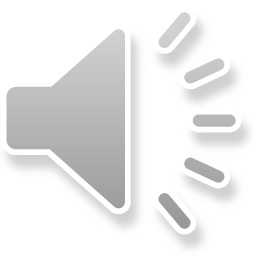 14
[Speaker Notes: 第３　教育課程の実施と学習評価です。
　本項は,各教科等の指導に当たって,単元や題材など内容や時間のまとまりを見通しながら,児童生徒の主体的・対話的で深い学びの実現に向けた授業改善を行うこと,その際,各教科等の「見方・考え方」を働かせ,各教科等の学習の過程を重視して充実を図ることを示しています。]
第１章総則　第３　教育課程の実施と学習評価
主体的･対話的で深い学びの実現に向けた授業改善(第3の1)
P77～
【主体的な学び】
学びを人生や社会に生かそうとする学びに向かう力・人間性等の涵養
学ぶことに興味や関心を持ち,自己のキャリア形成の方向性と関連付けながら,見通しを持って粘り強く取り組み,自己の学習活動を振り返って次につなげる「主体的な学び」が実現できているか。
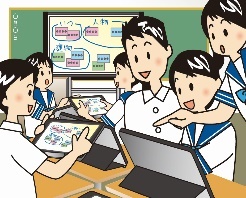 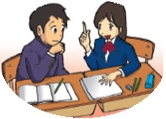 生きて働く知識・技能の習得
未知の状況にも対応できる思考力･判断力･表現力等の育成
主体的な学び
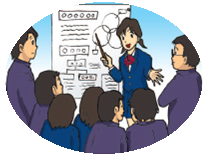 対話的な学び
深い学び
【深い学び】
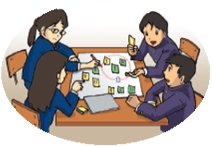 習得・活用・探究という学びの過程の中で,各教科等の特質に応じた「見方・考え方」を働かせながら,知識を相互に関連付けてより深く理解したり,情報を精査して考えを形成したり,問題を見いだして解決策を考えたり,思いや考えを基に創造したりすることに向かう「深い学び」が実現できているか。
【対話的な学び】
子供同士の協働,教職員や地域の人との対話,先哲の考え方を手掛かりに考えること等を通じ,自己の考えを広げ深める「対話的な学び」が実現できているか。
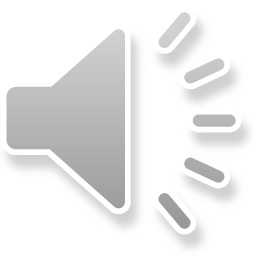 15
[Speaker Notes: 主体的・対話的で深い学びの実現に向けた授業改善については,三つの視点に立って行うことが必要です。
　「主体的な学び」として,学ぶことに興味や関心を持ち,自己のキャリア形成の方向性と関連付けながら,見通しをもって粘り強く取り組み,自己の学習活動を振り返って次につなげる学びが実現できているかという視点。
　「対話的な学び」として,子供同士の協働,教職員や地域の人との対話,先哲の考え方を手掛かりに考えること等を通じ,自己の考えを広げ深める学びが実現できているかという視点。
　「深い学び」として,習得・活用・探究という学びの過程の中で,各教科等の特質に応じた「見方・考え方」を働かせながら,知識を相互に関連付けてより深く理解したり,情報を精査して考えを形成したり,問題を見いだして解決策を考えたり,思いや考えを基に創造したりすることに向かう学びが実現できているかという視点です。
　これらの視点の具体的な内容を手掛かりに,質の高い学びを実現し,学習内容を深く理解し,資質・能力を身に付け,生涯にわたって能動的（アクティブ）に学び続けるようにすることが求められています。]
第１章総則　第３　教育課程の実施と学習評価
主体的･対話的で深い学びの実現に向けた授業改善(第3の1)
P77～
主体的・対話的で深い学びは,必ずしも１単位時間の授業の中で全てが実現されるものではなく,単元や題材など内容や時間のまとまりを見通して授業改善を進める。
学びを人生や社会に生かそうとする学びに向かう力・人間性等の涵養
生きて働く知識・技能の習得
未知の状況にも対応できる思考力･判断力･表現力等の育成
主体的な学び
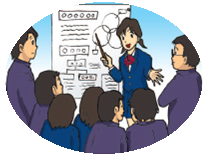 対話的な学び
深い学び
「深い学び」の視点に関して,各教科等の学びの深まりの鍵となるのが「見方・考え方」（各教科等の特質に応じた物事を捉える視点や考え方）である。
「見方・考え方」は,習得・活用・探究という学びの過程の中で働かせることを通じて,より質の高い深い学びにつなげることが重要である。
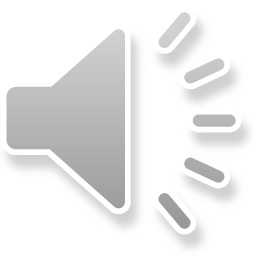 16
[Speaker Notes: 主体的・対話的で深い学びは,必ずしも１単位時間の授業の中で全てが実現されるものではなく,単元や題材など内容や時間のまとまりを見通して行うことが必要です。]
第１章総則　第３　教育課程の実施と学習評価
主体的･対話的で深い学びの実現に向けた授業改善(第3の1)
P87～
体験活動（第３の１の(5)）
(5)　児童(生徒)が生命の有限性や自然の大切さ,主体的に挑戦してみることや多様な他者と協働することの重要性などを実感しながら理解することができるよう,各教科等の特質に応じた体験活動を重視し,家庭や地域社会と連携しつつ体系的・継続的に実施できるよう工夫すること。
【教科等の特質に応じた体験を伴う学習活動の充実】

　社会科：「調査や諸資料から，社会的事象に関する様々な情報を効果的に収集
　　　　　　　　し，読み取り，まとめる技能を身に付ける学習活動を重視するとともに，
　　　　　　　　作業的で具体的な体験を伴う学習の充実」

　理　科：「観察，実験，野外観察などの体験的な学習活動の充実」

　技術・家庭科：「仕事の楽しさや完成の喜びを体得させるよう実践的・体験的な
　　　　　　　　　　　　　活動を充実」
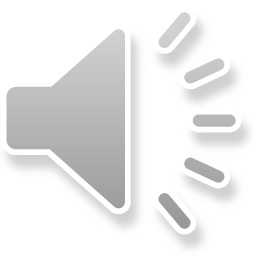 17
[Speaker Notes: 体験活動の充実です。
　今回の改訂においては,児童生徒が生命の有限性や自然の大切さ,主体的に挑戦してみることや多様な他者と協働することの重要性などを実感しながら理解することができるようにすることを重視し,集団の中で体系的・継続的な活動を行うことのできる学校の場を生かして,地域・家庭と連携・協働して,体験活動の機会を確保していくことを示しています。]
第１章総則　第３　教育課程の実施と学習評価
学習評価の充実(第３の２)
P91～
指導の評価と改善（第３の２の(1)）
　児童(生徒)のよい点や進歩の状況などを積極的に評価し,学習したことの意義や価値を実感できるようにすること。また,各教科等の目標の実現に向けた学習状況を把握する観点から,単元や題材など内容や時間のまとまりを見通しながら評価の場面や方法を工夫して,学習の過程や成果を評価し,指導の改善や学習意欲の向上を図り,資質･能力の育成に生かすようにすること。
学力の３つの要素と評価の観点との整理
【平成２９年改訂】
【平成２０年改訂】
学習評価の４観点
学力の３要素
（学校教育法）（学習指導要領）
関心・意欲・態度
知識及び技能
思考・判断・表現
思考力・判断力・表現力等
技能
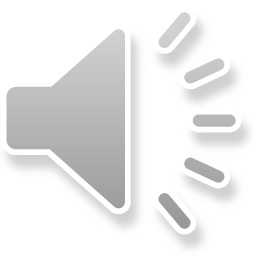 知識・理解
主体的に学習に取り組む態度
18
[Speaker Notes: 学習評価の充実です。
　今回の改訂では,各教科等の目標を資質・能力の三つの柱で再整理しており,目標に準拠した評価を推進するため,観点別学習状況の評価について,「知識及び技能」,「思考力・判断力・表現力等」,「主体的に学習に取り組む態度」の３観点に整理されました。
　その際,ここでいう「知識」には,個別の事実的な知識のみではなく,それらが相互に関連付けられ,さらに社会の中で生きて働く知識となるものが含まれている点に留意が必要です。]
第１章総則　第３　教育課程の実施と学習評価
学習評価について指摘されている課題
学習評価の現状について，学校や教師の状況によっては，以下のような課題があることが指摘されている。
・　　学期末や学年末などの事後での評価に終始してしまうことが多く，評価の結果が　　　
　児童生徒の具体的な学習改善につながっていない

・　　現行の「関心・意欲・態度」の観点について，挙手の回数や毎時間ノートをとって
　いるかなど，性格や行動面の傾向が一時的に表出された場面を捉える評価である
　ような誤解が払拭しきれていない

・　　教師によって評価の方針が異なり，学習改善につなげにくい

・　　教師が評価のための「記録」に労力を割かれて，指導に注力できない

・　　相当な労力をかけて記述した指導要録が，次の学年や学校段階において十分に　
　 活用されていない
先生によって観点の重みが違うんです。授業態度をとても重視する先生もいるし，
テストだけで判断するという先生もいます。そうすると，どう努力していけばよいのか
本当に分かりにくいんです。
（中央教育審議会初等中等教育分科会教育課程部会児童生徒の学習評価に関するワーキンググループ第７回における
高等学校三年生の意見より）
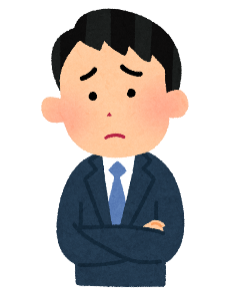 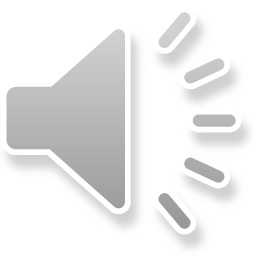 生徒の意見
＜参考＞報告Ｐ．４～５　　改善等通知１．（３）
19
[Speaker Notes: これまでの学習評価の課題として，
「評価の結果が児童生徒の学習改善につながっていないこと」や「教師によって評価の方針が異なり，学習改善につなげにくいこと」
「教師が評価のための「記録」に労力を割かれて，指導に注力できないこと」などを指摘されています。]
第１章総則　第３　教育課程の実施と学習評価
学習評価の改善の基本的な方向性
学校における働き方改革が喫緊の課題となっていることも踏まえ，次の基本的な考え方に立って，学習評価を真に意味のあるものとすることが重要。
①　児童生徒の学習改善につながるものにしていくこと

②　教師の指導改善につながるものにしていくこと

③　これまで慣行として行われてきたことでも，
　必要性・妥当性が認められないものは見直していくこと
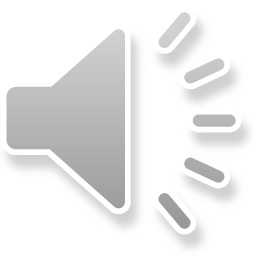 20
＜参考＞報告Ｐ．５　　改善等通知１．（４）
[Speaker Notes: そこで，学習評価の改善の基本的な方向性を次の３点から示しています。
一つは「児童生徒の学習改善につながるものしていくこと」
二つは「教師の指導改善につながるものにしていくこと」
三つは「必要性・妥当性が認められないものは見直していくこと」です。
以上の３点の改善の基本的な方向性に立って，学習評価を真に意味のあるものとすることが重要であることが示されています。]
第１章総則　第３　教育課程の実施と学習評価
観点別学習状況の評価の観点の整理
資質・能力の三つの柱に基づいた目標や内容の再整理を踏まえて，観点別学習状況の評価の観点については，小・中・高等学校の各教科等を通じて，「知識・技能」「思考・判断・表現」「主体的に学習に取り組む態度」の３観点に整理。
＜平成２０年度改訂＞
＜平成２９年改訂＞
知識・技能
関心・意欲・態度
思考・判断・表現
思考・判断・表現
技能
主体的に学習に
取り組む態度
知識・理解
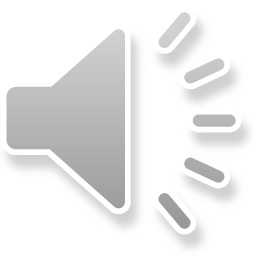 21
＜参考＞　答申Ｐ．６１　　報告Ｐ．７　　改善等通知２．（１）
[Speaker Notes: そこで，観点別学習状況の評価については，新学習指導要領の下で指導と評価の一体化を推進する観点から，
「知識・技能」，「思考・判断・表現」，「主体的に学習に取り組む態度」の3観点に整理されています。]
第１章総則　第３　教育課程の実施と学習評価
「知識・技能」の評価
〇　個別の知識及び技能の習得状況について評価する。

○　それらを既有の知識及び技能と関連付けたり活用したりする中で，
　概念等として理解したり，技能を習得したりしているかについて評価する。
※上記の考え方は，現行の評価の観点である
　・「知識・理解」（各教科等において習得すべき知識や重要な概念等を理解しているかを評価）
　・「技能（各教科等において習得すべき技能を児童生徒が身に付けているかを評価）
　においても重視。
＜評価の工夫（例）＞

○　ペーパーテストにおいて，事実的な知識の習得を問う問題と，知識の概念的　
　な理解を問う問題とのバランスに配慮する。

○　実際に知識や技能を用いる場面を設ける。
　　・児童生徒に文章により説明をさせる。
　　・（各教科等の内容の特質に応じて，）観察・実験をさせたり，式やグラフで
　　　表現させたりする。
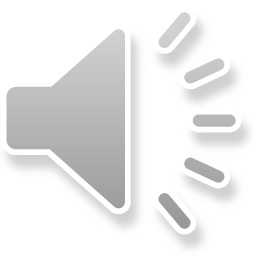 22
＜参考＞報告Ｐ．７～８
[Speaker Notes: 一つ目の「知識・技能」については，
「各教科等の学習の過程を通した知識及び技能の習得状況」について評価するとともに，
「それらを既有の知識及び技能と関連付けたり活用したりする中で，
概念等を理解したり，技能を習得したりしているか」について評価するとされています。]
第１章総則　第３　教育課程の実施と学習評価
「思考・判断・表現」の評価
各教科等の知識及び技能を活用して課題を解決する等のために必要な思考力，判断力，表現力等を身に付けているかどうかを評価する。
※上記の考え方は，現行の評価の観点である「思考・判断・表現」の観点においても重視。
＜評価の工夫（例）＞

○　論述やレポートの作成，発表，グループでの話合い，作品の制作や表現等の
　多様な活動を取り入れる。

○　ポートフォリオを活用する。
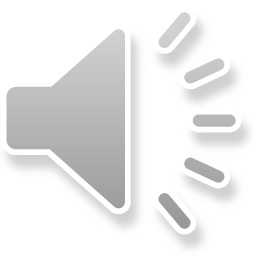 23
＜参考＞報告Ｐ．８～９
[Speaker Notes: 二つ目の「思考・判断・表現」については，
「各教科等の知識及び技能を活用して課題を解決する等のために必要な思考力，判断力，表現力等を身に付けているかどうか」を評価します。]
第１章総則　第３　教育課程の実施と学習評価
「主体的に学習に取り組む態度」の評価①
「学びに向かう力，人間性等」には，①主体的に学習に取り組む態度として観点別学習状況の評価を通じて見取ることができる部分と，②観点別学習状況の評価や評定にはなじまない部分がある。
学びに向かう力，人間性等
個人内評価（児童生徒一人一人のよい点や可能性，進歩の状況について評価するもの）等を通じて見取る。
観点別学習状況の評価にはなじまない部分
（感性，思いやり等）
※　特に「感性や思いやり」など児童生徒一人一人のよい点や可能性，進歩の状況などについては，積極的に評価し児童生徒に伝えることが重要。
②
知識及び技能を獲得したり，思考力，判断力，表現力等を身に付けたりすることに向けた粘り強い取組の中で，自らの学習を調整しようとしているかどうかを含めて評価する。
「主体的に学習に取り組む
態度」として観点別学習状況の評価を通じて見取ることが
できる部分
①
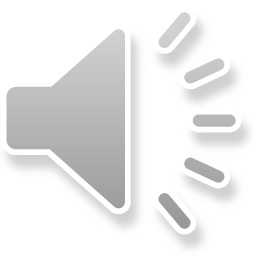 24
＜参考＞報告Ｐ．９～11　　通知２．（１）（２）
[Speaker Notes: 三つ目の「主体的に学習に取り組む態度」については，観点別学習状況の評価を通じて見取ることができる部分と
観点別学習状況の評価にはなじまず，個人内評価等を通じて見取る部分があることに留意する必要があることが示されました。]
第１章総則　第３　教育課程の実施と学習評価
「主体的に学習に取り組む態度」の評価②
「主体的に学習に取り組む態度」については，知識及び技能を獲得したり，思考力，判断力，表現力等を身に付けたりすることに向けた粘り強い取組の中で，自らの学習を調整しようとしているかどうかを含めて評価する。
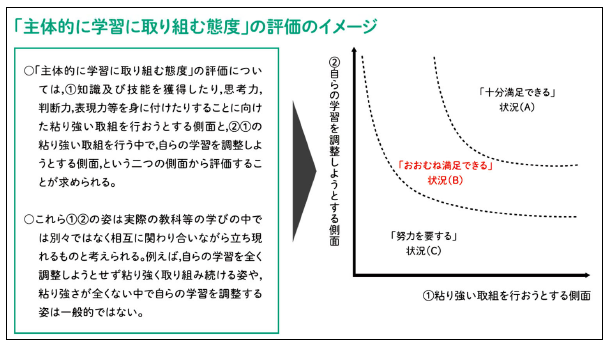 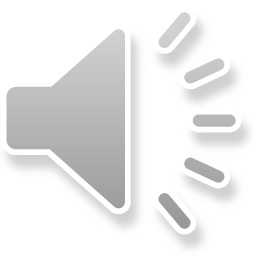 25
＜参考＞報告Ｐ．12　　通知２．（２）
[Speaker Notes: この「主体的に学習に取り組む態度」については，知識及び技能を獲得したり，思考力，判断力，表現力等を身に付けたりすることに向けた粘り強い取組を行うとする側面と
自らの学習を調整しようとする側面という二つの側面から，評価することが求められます。]
第１章総則　第３　教育課程の実施と学習評価
「主体的に学習に取り組む態度」の評価③
＜評価の工夫（例）＞
○　ノートやレポート等における記述
○　授業中の発言
○　教師による行動観察
○　児童生徒による自己評価や相互評価等の状況を教師が評価を行う際に
　考慮する材料の一つとして用いる
※「知識・技能」や「思考・判断・表現」の観点の状況を踏まえた上で評価を行う。
　（例えば，ノートにおける特定の記述などを取り出して，他の観点から切り離して
　「主体的に学習に取り組む態度」として評価することは適切ではない。）
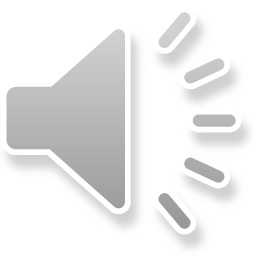 26
＜参考＞報告Ｐ．１３
[Speaker Notes: そこで，具体的な評価の工夫例としては，「ノートやレポート等における記述」や「授業中の発言」「教師による行動観察」などが示され，
「知識・技能」や「思考・判断・表現」の観点の状況を踏まえた上で評価するとされています。]
第１章総則　第３　教育課程の実施と学習評価
評定について
・評定を引き続き指導要録上に位置付ける。
　・学習評価の結果の活用に際しては，観点別学習状況の評価と，評定の双方の特長を
　　踏まえつつ，その後の指導の改善等を図ることが重要。
評定 ：各教科等の観点別学習状況の評価の結果を総括的に捉え，
　　　　教育課程全体における各教科の学習状況を把握することが可能なもの。
評定が観点別学習状況の評価を総括したものであることを示すため，
指導要録の参考様式を改善。
（例）小学校国語
※従前の参考様式においては，観点別学習状況の評価を記入する欄と評定を記入する欄は
　離れた場所にあった。
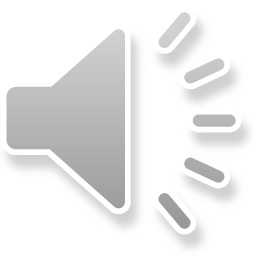 27
＜参考＞報告Ｐ．１９～２０　　改善等通知２．（３）
[Speaker Notes: さらに，評定については，「引き続き指導要録上に位置付けること」や「観点別学習状況の評価と，評定の双方の特長を踏まえつつ，
その後の指導の改善等を図ることが重要」であることも示されました。]
第１章総則　第３　教育課程の実施と学習評価
【まとめ】各教科における評価の基本構造
・各教科における評価は，学習指導要領に示す各教科の目標や内容に照らして学習状況を評価するもの（目標準拠評価）
・したがって，目標準拠評価は，集団内での相対的な位置付けを評価するいわゆる相対評価とは異なる。
学習指導要領に
示す目標や内容
知識及び技能
思考力，判断力，表現力等
学びに向かう力，人間性等
知識・技能
思考・判断・表現
感性，思いやりなど
観点別学習状況
評価の各観点
・観点ごとに評価し，生徒の学習状況を分析的に捉えるもの
・観点ごとにＡＢＣの３段階で評価
評　　定
・観点別学習状況の評価の結果を総括するもの。
・５段階で評価（小学校は３段階。小学校低学年は行わない）
主体的に学習に取り組む態度
個人内評価
・観点別学習状況の評価や評定には示しきれない児童生徒一人一人のよい点や可能性，進歩の状況について評価するもの。
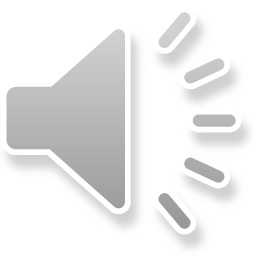 28
＜参考＞報告Ｐ．６
[Speaker Notes: これは，各教科における評価の基本構造をまとめたものです。
それぞれの観点については，総合して評定として示すもの，個人内評価として示すものを十分に理解して適切に評価を行っていくことが重要です。]
第１章総則　第４　生徒の発達の支援
特別な配慮を必要とする生徒への指導（第４の２）
P95～/104
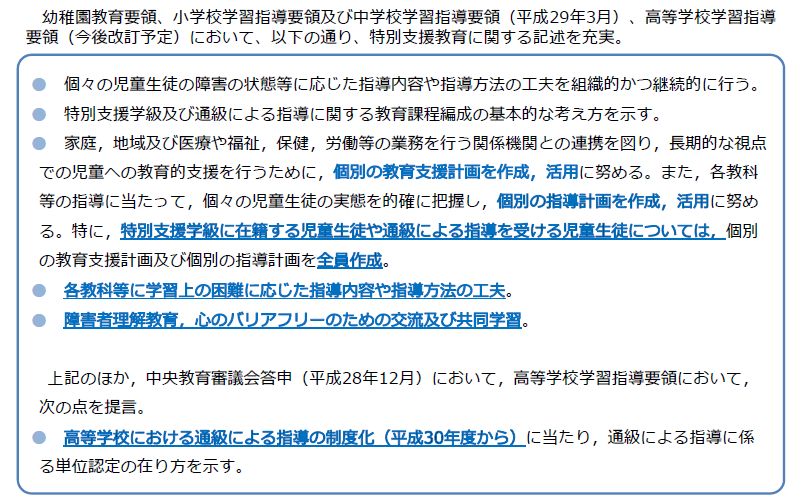 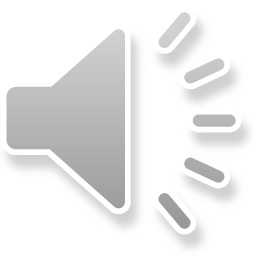 個別の教育支援計画，個別の指導計画については P111 を参照
29
[Speaker Notes: 生徒の発達の支援についてです。
　今回の改訂において，特別支援教育に関する記述の充実が図られました。
　その中でも，特に各教科等に学習上の困難に応じた指導内容や指導方法の工夫が示されたことに留意する必要があります。
　通常の学級においても，発達障がいを含む障害のある生徒が在籍している可能性があることを前提に，全ての教科等において，一人一人の教育的ニーズに応じたきめ細かな指導や支援ができるよう，障がい種別の指導の工夫のみならず，各教科等の学びの過程において考えられる困難さに対する指導の工夫の意図，手立てを明確にすることが重要であると示されています。
　なお，解説111ページからは，これらを踏まえた個別の教育支援計画や指導計画の作成と活用についても示されていますので後ほど御一読ください。]
新
説明
教育課程
中学校
総則
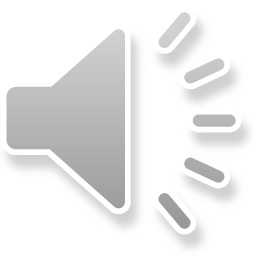 [Speaker Notes: 以上で，「総則」の説明を終わります。]
新
説明
教育課程
中学校
道徳科
Ⅰ   改訂の経緯及び要点
Ⅱ　道徳科の目標
Ⅲ　道徳科の評価
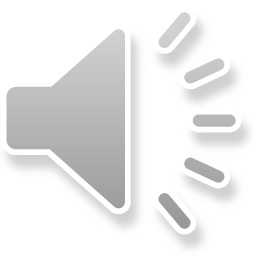 [Speaker Notes: 道徳科について説明します。]
Ⅰ　改訂の経緯及び要点
P4~7
目標の改善
・道徳教育の目標と道徳科の目標の関係の明確化
・道徳科で育成すべき資質・能力，道徳科の学習過程を明確化
内容の改善
・四つの視点の意義を明確にするとともに，その順序等を改善
・それぞれの内容項目を端的に表す言葉を付記
指導計画の作成と内容の取扱いの改善
・道徳科の特質を生かした指導を行う際の指導方法の例示
・多様な教材の開発や活用について具体的に例示
・道徳科の評価に関する基本的な考え方等
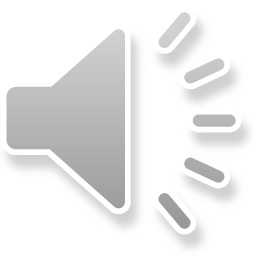 [Speaker Notes: 解説４ページをご覧ください。道徳科の改訂の要点は３つです。
１つは，目標です。道徳教育の目標と道徳科の目標の関係が明確にされるとともに，道徳科で育成する資質・能力，学習過程が明確にされました。　
２つは，内容です。内容のまとまりを示す４つの視点の意義が明確にされ，その順序が改められました。
解説７ページをご覧ください。
３つは，指導計画の作成と内容の取扱いです。
そこで，今回は，道徳科の目標と評価に係る内容を中心に説明します。]
P13
Ⅱ　道徳科の目標
第1章総則の第1の2の（2）に示す道徳教育の目標に基づき，よりよく生きるための基盤となる道徳性を養うため，道徳的諸価値についての理解を基に，自己を見つめ，物事を広い視野から多面的・多角的に考え，人間としての生き方についての考えを深める学習を通して，道徳的な判断力，心情，実践意欲と態度を育てる。
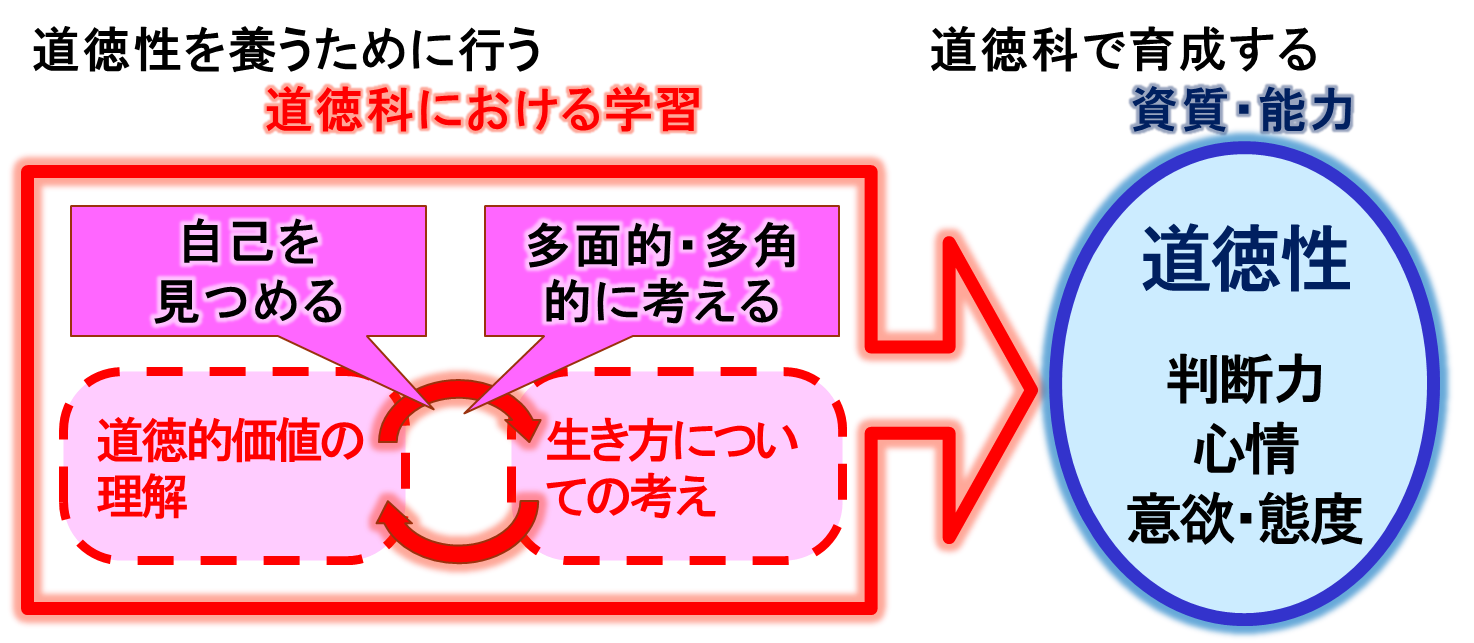 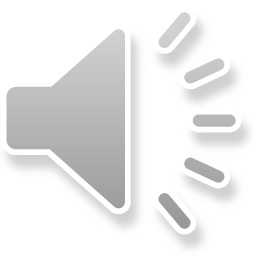 [Speaker Notes: 解説１３ページをご覧ください。目標の構成について説明します。
今回の改訂で，道徳科がめざすものはよりよく生きるための基盤となる道徳性を養うこととし，道徳教育と同様であることが明確に示されました。
また，育てる資質・能力は，道徳性の諸様相である道徳的な判断力，心情，実践意欲と態度であり，これまでと変わりません。]
P13
Ⅱ　道徳科の目標
第1章総則の第1の2の（2）に示す道徳教育の目標に基づき，よりよく生きるための基盤となる道徳性を養うため，道徳的諸価値についての理解を基に，自己を見つめ，物事を広い視野から多面的・多角的に考え，人間としての生き方についての考えを深める学習を通して，道徳的な判断力，心情，実践意欲と態度を育てる。
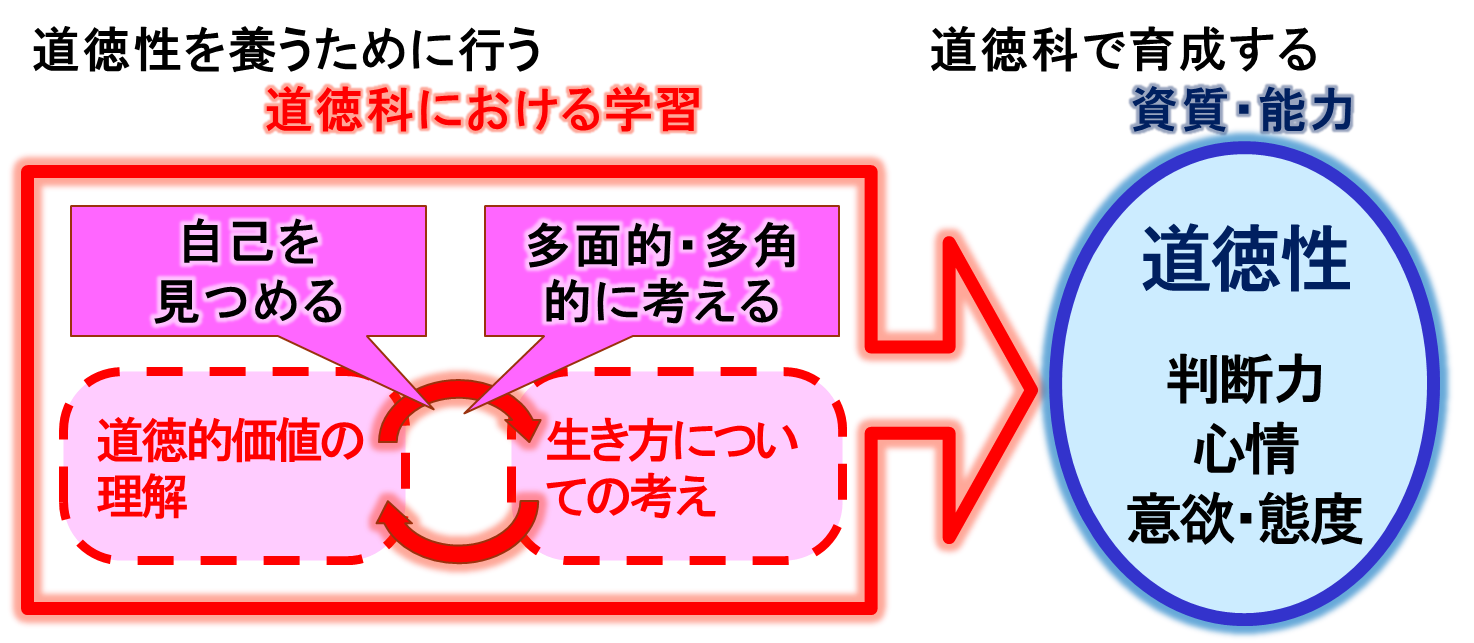 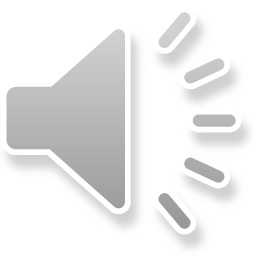 [Speaker Notes: 育てる資質・能力はこれまでと変わりませんが，今回の改訂では資質・能力を育てる学習過程を明確に示しています。
それが，「道徳的諸価値についての理解を基に，自己を見つめ，物事を広い視野から多面的・多角的に考え，人間としての生き方についての考えを深める学習を通して」ということです。
つまり，スクリーンの赤字で示された部分が道徳科における資質・能力を育成するための学習過程ということになります。
このように，他教科と同様，道徳科の目標も育成する資質・能力と学習過程で構成されています。
このことを踏まえて評価について説明します。]
P111
Ⅲ　道徳科の評価
道徳科における生徒の学習状況及び成長の様子についての評価
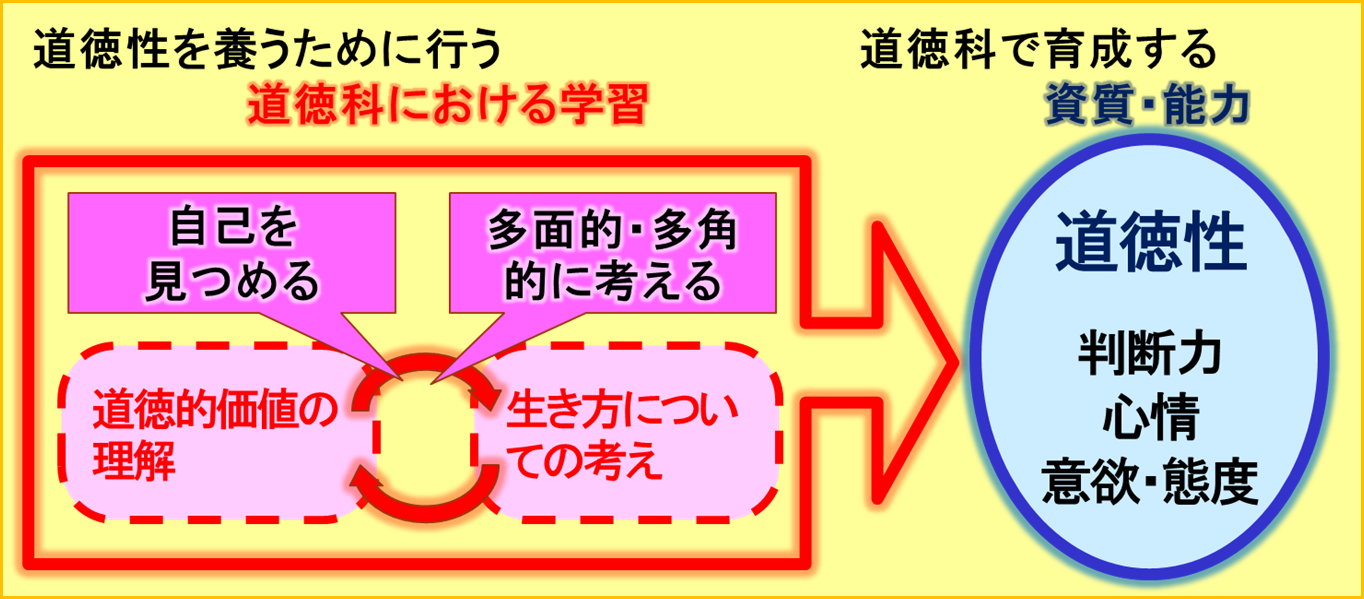 学習状況を把握し
評価する
観点別に分析的に評価することは妥当ではない
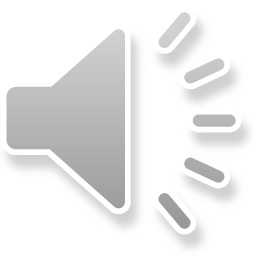 [Speaker Notes: 解説１１１ページ下段から１１２ページ上段にかけてご覧ください。
まず，道徳科の授業で生徒の何を見取るのかということについてです。
確認しましたように，道徳科で育成する資質・能力は，道徳性の諸様相である道徳的な判断力，心情，実践意欲と態度です。
しかし，これらを分節し，分析的に捉える観点別評価は，生徒の人格そのものに働きかけ，道徳性を養うことを目標とする道徳科の評価としては妥当ではありません。
そこで，１１２ページ中段にありますように、道徳科の学習活動に着目し，生徒の学習状況や道徳性に係る成長の様子を把握して評価を行うことになります。
その際，道徳科における生徒の学習状況や道徳性に係る成長の様子を見取る視点として２つ例示されています。]
P113
Ⅲ　道徳科の評価
道徳科における生徒の学習状況及び成長の様子についての評価
●　道徳的価値に関わる問題に対する判断の根拠や
　そのときの心情を様々な視点から捉え考えようと
　している
●　自分と違う立場や感じ方，考え方を理解しようと
　している
●　複数の道徳的価値の対立が生じる場面において
　取り得る行動を広い視野から多面的・多角的に考え
　ようとしている
など
一面的な見方から多面的・多角的な見方へと発展させているかどうか
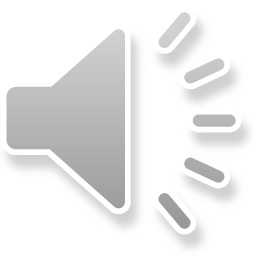 [Speaker Notes: 解説１１３ページの中段をご覧ください。
一つは生徒が道徳科の授業を通じて「一面的な見方から多面的・多角的な見方へと発展させているかどうかという点」です。
その具体的な姿として，
・道徳的価値に関わる問題に対する判断の根拠やそのときの心情を様々な視点から捉え考えようとしている
・自分と違う立場や感じ方，考え方を理解しようとしている
・複数の道徳的価値の対立が生じる場面において取り得る行動を広い視野から多面的・多角的に考えようとしている
　などが例示されています。]
P113
Ⅲ　道徳科の評価
道徳科における生徒の学習状況及び成長の様子についての評価
●　読み物教材の登場人物を自分に置き換えて考え，
　自分なりに具体的にイメージして理解しようとして
　いる
●　道徳的な問題に対して自己の取り得る行動を他者
　と議論する中で，道徳的価値の理解を更に深めて
　いる
●　道徳的価値を実現することの難しさを自分のこと
　として捉え，考えようとしている
など
道徳的価値の理解を自分自身との関わりの中で深めているかどうか
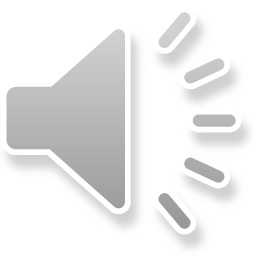 [Speaker Notes: もう一つは生徒が道徳科の授業を通じて「道徳的価値の理解を自分自身との関わりで深めているかどうかという点」です。
その具体的な姿として
・読み物教材の登場人物を自分に置き換えて考え，自分なりに具体的にイメージして理解しようとしている
・道徳的な問題に対して自己の取り得る行動を他者と議論する中で，道徳的価値の理解を更に深めている
・道徳的価値を実現することの難しさを自分のこととして捉え，考えようとしている
　などが例示されています。]
P114
Ⅲ　道徳科の評価
道徳科における生徒の学習状況及び成長の様子についての評価
●　生徒の学習の過程や成果などの記録を計画的に
　ファイルに蓄積したもの

●　授業時間に発話される記録や記述などを，生徒が
　道徳性を養っていく過程での生徒自身のエピソード　
　（挿話）として集積したもの

●　作文やレポート，スピーチやプレゼンテーションな
　ど具体的な学習の過程での学習状況
道徳的価値の理解を深めようとしていたか，自分との関わりで考えたかなどの成長の様子を見取るためのもの
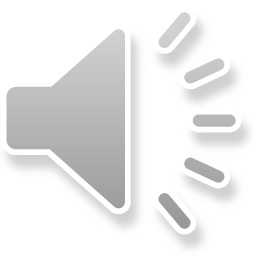 [Speaker Notes: 評価のための具体的な工夫として
解説１１４ページ中段をご覧ください。
解説では，
・生徒の学習の過程や成果などの記録を計画的にファイルに蓄積したものを活用する
・授業中の発話記録などを，児童が道徳性を養っていく過程での生徒自身のエピソードとして集積したものを活用する
・作文やレポート，スピーチやプレゼンテーションなど具体的な学習の過程を通じて学習状況を把握する
　などが例示されています。
なお，こうした評価に当たっては，記録物や実演自体を評価するのではなく，道徳的価値の理解を深めようとしていたか，自分との関わりで考えたかなどの成長の様子を見取るためのものであることに留意する必要があります。]
P115
Ⅲ　道徳科の評価
道徳科における生徒の学習状況及び成長の様子についての評価
学校として組織的・計画的に評価を推進する
・評価のために集める資料や評価方法等を学年ごとに明確にしておく
・評価結果について教師間で検討し評価の観点などについて共通理解を図る
妥当性
自信
信頼性
負担感の軽減
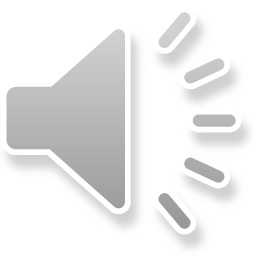 [Speaker Notes: 解説１１５ページ上段をご覧ください。
これらの評価は，個々の教師が個人として行うのではなく，学校として組織的・計画的に推進することが重要となります。
例えば，
・評価のために集める資料や評価方法を学年ごとに明確にしておくこと
・評価結果について教師間で検討し評価の観点などについて共通理解を図ること
などが重要であるとし，校長及び道徳教育推進教師のリーダーシップの下に取り組むことが必要であるとしています。
そして，このような取組の定着が，道徳科の評価の妥当性，信頼性の担保につながるとともに，教師の評価に対する自信や負担感の軽減にもつながります。]
P112
Ⅲ　道徳科の評価
道徳科における生徒の学習状況及び成長の様子についての評価
■　数値による評価ではなく，記述式とすること。

■　個々の内容項目ごとではなく，大くくりなまとま
　 りを踏まえた評価とすること。

■　他の児童生徒との比較による評価ではなく，
   児童生徒がいかに成長したかを積極的に受け
   止めて認め，励ます個人内評価として行うこと。

■　調査書に記載せず，入学者選抜の合否判定
   に活用することのないようにすること。
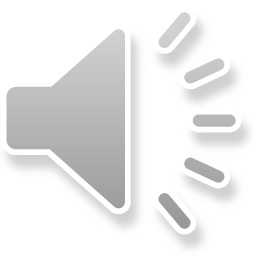 [Speaker Notes: 道徳科に関する評価の基本的な考え方のまとめとして，
解説１１２ページ中段をご覧ください。
　・数値ではなく，記述式の評価とすること。
　・内容項目ごとではなく，大くくりなまとまりで評価すること。
　・他の生徒との比較ではなく，個人内評価として行うこと。
　・調査書に記載せず，入学者選抜の合否判定に活用しないこと。
　などが示されていますので，これらを踏まえて取り組む必要があります。]
道徳的諸価値についての理解を基に，自己を見つめ，物事を広い視野から多面的・多角的に考え，人間としての生き方についての考えを深める学習
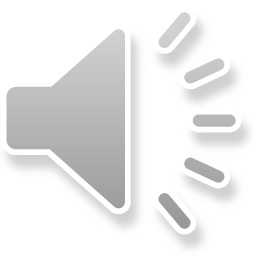 [Speaker Notes: 以上，道徳科における評価を中心に述べてきましたが，大切なことは道徳科の学習過程を大切にした授業をしっかりと行うことです。
道徳科の評価を行う上で，このような道徳科の特質を踏まえた授業改善と週１時間の授業の確実な実施が求められているということをお伝えしまして道徳科の説明を終わります。]
新
説明
教育課程
中学校
特別活動
Ⅰ　特別活動の目標
Ⅱ　各活動・学校行事の目標及び内容
Ⅲ　指導計画の作成と内容の取扱い
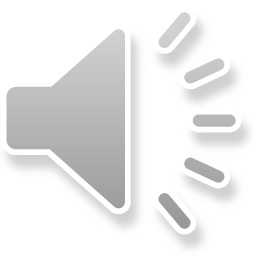 [Speaker Notes: 次に，特別活動について，お示ししている３点から説明します。]
P11～
Ⅰ　特別活動の目標
（１）特別活動の目標
集団や社会の形成者としての見方･考え方を働かせ，様々な集団活動に自主的，実践的に取り組み，互いのよさや可能性を発揮しながら集団や自己の生活上の課題を解決することを通して，次のとおり資質･能力を育成することを目指す。
　多様な他者と協働する様々な集団活動の意義や活動を行う上で必要となることについて理解し，行動の仕方を身に付けるようにする。【知識･技能】
　集団や自己の生活，人間関係の課題を見いだし，解決するために話し合い，合意形成を図ったり，意思決定したりすることができるようにする。【思考力・判断力・表現力等】
　自主的，実践的な集団活動を通して身に付けたことを生かして，集団や社会における生活及び人間関係をよりよく形成するとともに，人間としての生き方についての考えを深め，自己実現を図ろうとする態度を養う。【学びに向かう力，人間性等】
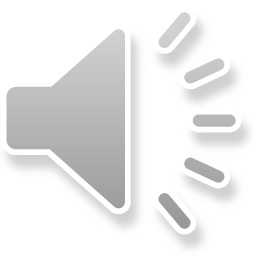 [Speaker Notes: まず，特別活動の目標について説明します。解説をお持ちの方は、１１ページをご覧ください。
　
　今回の改訂で，特別活動において育成を目指す資質･能力や，学習過程の在り方を整理するに当たって，「人間関係形成」「社会参画」「自己実現」の三つの視点で整理がなされました。

　これらの三つの視点は、特別活動において育成を目指す資質・能力における重要な要素であり、これらの資質・能力を育成する学習過程においても重要な意味をもちます。]
P13
Ⅰ　特別活動の目標
（１）特別活動の目標
①「集団や社会の形成者としての見方･考え方」を働かせるについて
人間関係の形成
集団生活の構築
社会への参画
自己の実現
働かせる
集団や社会の形成者としての見方･考え方
課題を見いだし解決に向けて取り組む実践的な学習
各教科等で学んだことを実際の生活において総合的に活用して実践
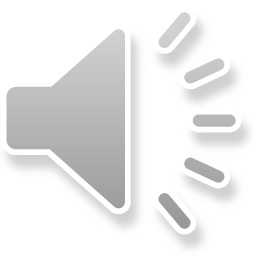 [Speaker Notes: 「集団や社会の形成者としての見方・考え方」についてです。
　特別活動の特質が，課題を見いだし解決に向けて取り組むという実践的な学習であるということや，各教科等で学んだことを実際の生活において総合的に活用して実践するということにあることから，特別活動の特質に応じた見方・考え方を「集団や社会の形成者としての見方・考え方」として示されています。

　「集団や社会の形成者としての見方・考え方を働かせる」ということは，各教科等の見方・考え方を総合的に働かせながら，自己及び集団や社会の問題を捉え，よりよい人間関係の形成，よりよい集団生活の構築や社会への参画及び自己の実現に向けた実践に結び付けるということです。]
P14~17
Ⅰ　特別活動の目標
（１）特別活動の目標
②「様々な集団活動に自主的，実践的に取り組み，互いのよさや可能性を発揮しながら集団や自己の生活上の課題を解決する」について
集団や自己の生活上の課題を解決
互いのよさや可能性を発揮
自主的，実践的に取り組み
学級活動
生徒会活動
学校行事
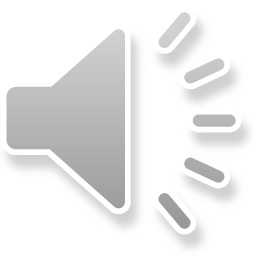 [Speaker Notes: 「自主的，実践的に取り組む」について，特別活動で育成を目指す資質・能力は，自主的，実践的な学習を通してはじめて身に付くものであり，集団活動の中で，課題の解決に取り組むことを通して学ぶことが，特別活動における自主的，実践的な学習といえます。

　「互いのよさや可能性を発揮しながら」については，これまでの学習指導要領の目標で「望ましい集団活動を通して」として示していた趣旨をより具体的に示したものです。
　異なる意見や意思をもとに，様々な解決の方法を模索し，問題を多面的・多角的に考えて，合意形成を図ることが「互いのよさや可能性を発揮しながら」につながるといえます。

　そして「集団や自己の生活上の課題を解決する」については，様々な集団活動を通して集団や個人の課題を見いだし，解決するための方法や内容を話し合って，合意形成や意思決定をするとともに，それを協働して成し遂げたり強い意志をもって実現したりする生徒の活動内容や学習過程を示したものです。]
P19~21
Ⅰ　特別活動の目標
（２）特別活動の目標と各活動・学校行事の目標との関連
学習指導要領第６章第１
特別活動の目標（全体目標）
様々な集団活動に自主的，実践的に取り組み，（中略）次のとおり資質・能力を育成することを目指す。
（１）知識及び技能
　（２）思考力・判断力・表現力等
　（３）学びに向かう力，人間性等
第１の目標に掲げる資質・能力を育成することを目指す
学級活動
生徒会活動
学校行事
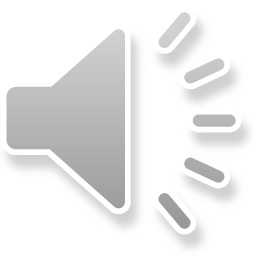 [Speaker Notes: 特別活動は，各活動・学校行事で構成されており，それぞれ独自の目標と内容をもつ教育活動です。
　しかし，それらは決して別々に異なる目標を達成しようとするものではありません。
　構成や規模，活動の形態などが異なる集団活動を通して，第1 の目標に掲げる特別活動で育成すべき「資質・能力」を身に付けることを目指して行うものです。]
P40~73
Ⅱ　各活動･学校行事の目標及び内容
【学級活動】
学級や学校での生活をよりよくするための課題を見いだし，解決するために話し合い，合意形成し，役割を分担して協力して実践したり，学級での話合いを生かして自己の課題の解決及び将来の生き方を描くために意思決定して，実践したりすることに自主的，実践的に取り組むことを通して，第１の目標に掲げる資質・能力を育成することを目指す。
目　　標
（１）学級や学校における生活づくりへの参画
（２）日常の生活や学習への適応と自己の成長及び健康安全
（３）一人一人のキャリア形成と自己実現
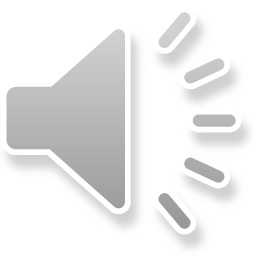 [Speaker Notes: ここからは，各活動及び学校行事の目標及び内容について説明します。

　はじめに，「学級活動」についてです。
　「学級や学校での生活をよりよくするための課題を見いだし，解決するために話し合い，合意形成し，役割を分担して協力して実践」するとは，学級活動の内容(1) における一連の活動を示しています。

　「学級での話合いを生かして自己の課題の解決及び将来の生き方を描くために意思決定して実践したりする」とは，学級活動(2) 及び(3) における一連の活動を示しています。]
P40~73
Ⅱ　各活動･学校行事の目標及び内容
【学級活動】
（１）学級や学校における生活づくりへの参画
主として自発的，自治的な集団活動の計画や運営に関わるものであり，教師の適切な指導の下での，学級としての議題選定や話合い，合意形成とそれに基づく実践を重視した活動である。また，日々の学級経営の充実と深く関わる活動である。
ア　学級や学校における生活上の諸問題の解決
学級や学校における生活をよりよくするための課題を見いだし，解決するために話し合い，合意形成を図り，実践すること。
イ　学級内の組織づくりや役割の自覚
学級生活の充実や向上のため，生徒が主体的に組織をつくり，役割を自覚しながら仕事を分担して，協力し合い実践すること。
ウ　学校における多様な集団の生活の向上
生徒会など学級の枠を超えた多様な集団における活動や学校行事を通して学校生活の向上を図るため，学級としての提案や取組を話し合って決めること。
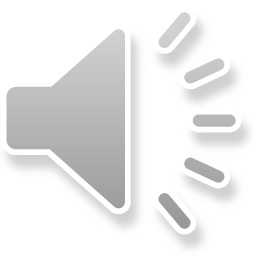 [Speaker Notes: 次に，学級活動の内容について説明します。

　学級活動（１）は，「学級や学校における生活づくりへの参画」に関する内容です。

　ここで取り上げる課題は，学級の生徒全員が協働して取り組まなければ解決できないものでなければなりません。
　指導に当たっては，安定した学習環境において自分らしさを発揮して活動し，自らの生き方や将来に対する夢を膨らませ目的意識を明確にすることのできる，心の居場所となるような学級づくりが大切になります。]
P40~73
Ⅱ　各活動･学校行事の目標及び内容
【学級活動】
（２）日常の生活や学習への適応と自己の成長及び健康安全
生徒に共通した問題であるが，一人一人の生徒の理解や自覚を，意思決定とそれに基づく実践等を重視する活動である。
ア　自他の個性の理解と尊重，よりよい人間関係の形成
自他の個性を理解して尊重し，互いのよさや可能性を発揮しながらよりよい集団生活をつくること。
イ　男女相互の理解と協力
男女相互について理解するとともに，共に協力し尊重し合い，充実した生活づくりに参画すること。
ウ　思春期の不安や悩みの解決，性的な発達への対応
心や体に関する正しい理解を基に，適切な行動をとり，悩みや不安に向き合い乗り越えようとすること。
エ　心身ともに健康で安全な生活態度や習慣の形成
節度ある生活を送るなど現在及び生涯にわたって心身の健康を保持増進することや，事件や事故，災害等から身を守り安全に行動すること。
オ　食育の観点を踏まえた学校給食と望ましい食習慣の形成
給食の時間を中心としながら，成長や健康管理を意識するなど，望ましい食習慣の形成を図るとともに，食事を通して人間関係をよりよくすること。
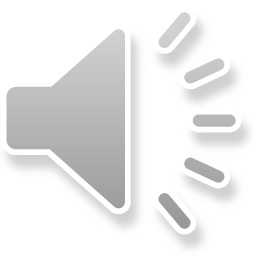 [Speaker Notes: 学級活動（２）は，「日常の生活や学習への適応と自己の成長及び健康安全」に関する内容です。

　この内容では，生徒に共通する問題を取り上げ，話合いを通してその原因や対処の方法などについて考え，自己の課題の解決方法などについて意思決定し，強い意志をもって悩みや葛藤を乗り越えながら粘り強く実行していく活動が中心となります。
　そして，意思決定したことを将来にわたって生かすことができるように助言することが大切です。
　その際，生徒にとって切迫感のある題材を取り上げたり，生徒が自分事として捉えることができるよう，指導方法や提示する資料の工夫を行うことが重要です。]
P40~73
Ⅱ　各活動･学校行事の目標及び内容
【学級活動】
（３）一人一人のキャリア形成と自己実現
個々の生徒の将来に向けた自己実現に関わるものであり，一人一人の主体的な意思決定に基づく実践活動にまでつなげることをねらいとしている。
ア　社会生活，職業生活との接続を踏まえた主体的な学習態度の形成と学校図書館等の活用
現在及び将来の学習と自己実現とのつながりを考えたり，自主的に学習する場としての学校図書館等を活用したりしながら，学ぶことと働くことの意義を意識して学習の見通しを立て，振り返ること。
イ　社会参画意識の醸成や勤労観・職業観の形成
社会の一員としての自覚や責任をもち，社会生活を営む上で必要なマナーやルール，働くことや社会に貢献することについて考えて行動すること。
ウ　主体的な進路の選択と将来設計
目標をもって，生き方や進路に関する適切な情報を収集・整理し，自己の個性や興味・関心と照らして考えること。
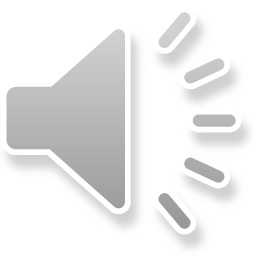 [Speaker Notes: 学級活動（３）は，「一人一人のキャリア形成と自己実現」に関する内容です。

　今回の改訂においては，特別活動を要として，学校の教育活動全体を通してキャリア教育を適切に行うことが示されました。
　キャリア形成とは，社会の中で自分の役割を果たしながら，自分らしい生き方を実現していくための働きかけ，その連なりや積み重ねを意味しています。
　(2)と扱う内容は異なりますが（2）と同様に，生徒に共通した問題を取り上げ，教師が意図的，計画的に指導し，話合い等を通して一人一人の考えを深め，実践につなげることを重視しています。]
P74~91
Ⅱ　各活動･学校行事の目標及び内容
【生徒会活動】
異年齢の生徒同士で協力し，学校生活の充実と向上を図るための諸問題の解決に向けて，計画を立て役割を分担し，協力して運営することに自主的，実践的に取り組むことを通して，第１の目標に掲げる資質・能力を育成することを目指す。
目　　標
（１）　生徒会の組織づくりと生徒会活動の計画や運営
生徒が主体的に組織をつくり，役割を分担し，計画を立て，学校生活の課題を見いだし解決するために話し合い，合意形成を図り実践すること。
（２）　学校行事への協力
学校行事の特質に応じて，生徒会の組織を活用して，計画の一部を担当したり，運営に主体的に協力したりすること。
（３）　ボランティア活動などの社会参画
地域や社会の課題を見いだし，具体的な対策を考え，実践し，地域や社会に参
画できるようにすること。
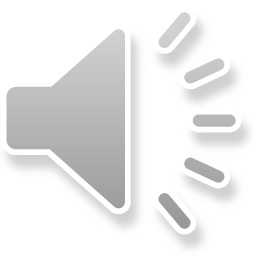 [Speaker Notes: 次に，「生徒会活動」についてです。

　生徒会活動は，全校の生徒をもって組織する生徒会において，学校における自分たちの生活の充実・発展や学校生活の改善・向上を目指すために，生徒の立場から自発的，自治的に行われる活動です。 また，学年，学級を越えて全ての生徒から構成される集団での活動であり，異年齢の生徒同士で協力したり，よりよく交流したり，協働して目標の実現をしたりしようとする活動です。

　指導に当たっては，生徒の自主性，自発性をできるだけ尊重し，生徒が自ら活動の計画を立て，生徒がそれぞれの役割を分担し，協力し合って望ましい集団活動を進めるよう，教師が適切に指導することが大切です。]
P92~112
Ⅱ　各活動･学校行事の目標及び内容
【学校行事】
全校又は学年の生徒で協力し，よりよい学校生活を築くための体験的な活動を通して，集団への所属感や連帯感を深め，公共の精神を養いながら，第１の目標に掲げる資質・能力を育成することを目指す。
目　　標
（１）　儀式的行事
（２）　文化的行事
（３）　健康安全･体育的行事
（４）　旅行･集団宿泊的行事
（５）　勤労生産･奉仕的行事
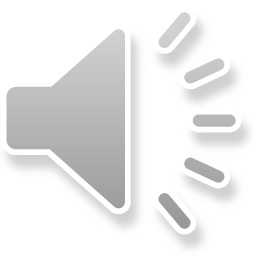 [Speaker Notes: 最後は，「学校行事」についてです。

　学校行事は，（１）～（５）の学校行事を通して，学校生活に秩序と変化を与え，学校生活の充実と発展に資する体験的な活動を行うことを通して，主体的に考えて実践できるようになるよう指導することが大切です。
　学校行事は，学校が計画し実施するものであるとともに，各種類の行事に生徒が積極的に参加し協力することによって充実する教育活動です。
　そのため，行事の意義を十分に理解した上で，行事の特質や，生徒の実態に応じて，生徒の自主的，実践的な活動を助長することが大切です。]
P113~137
Ⅲ　指導計画の作成と内容の取扱い
（１）　指導計画の作成に当たっての配慮事項
①　特別活動における主体的・対話的で深い学び
②　特別活動の全体計画と各活動･学校行事の年間指導計画
③　学級経営の充実と生徒指導との関連
④　障害のある生徒など学習活動の困難さに応じた指導内容や指導方法の工夫
⑤　道徳科などとの関連
（２）　内容の取扱いについての配慮事項
①　生徒の自発的，自治的な活動の効果的な展開
②　指導内容の重点化と内容間の関連や統合
③　ガイダンスとカウンセリングの趣旨を踏まえた指導を図る
④　異年齢集団や幼児，高齢者，障害のある人々や幼児児童生徒との交流等を通して，協働することや社会に貢献することの喜びを得る活動の重視
（３）　入学式や卒業式などにおける国旗及び国歌の取扱い
（４）　特別活動の指導を担当する教師
（５）　特別活動における評価
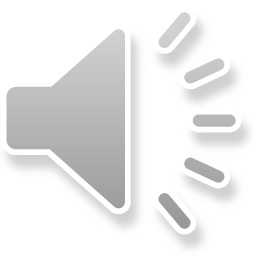 [Speaker Notes: ここからは，指導計画の作成と内容の取扱いです。
　特別活動では，（１）から（５）まで五つの事項について，説明されています。

　ここでは，（１）の「①特別活動における主体的・対話的で深い学び」について説明します。]
P113~115
Ⅲ　指導計画の作成と内容の取扱い
特別活動における主体的・対話的で深い学び
よりよい人間関係の形成，よりよい集団生活の構築や社会への参画及び自己実現に資するよう，生徒が集団や社会の形成者としての見方･考え方を働かせ，様々な集団生活に自主的，実践的に取り組む中で，互いのよさや個性，多様な考えを認め合い，等しく合意形成に関わり役割を担うようにすることを重視すること。
特別活動の「主体的･対話的で深い学び」を実現しようとすることは，特別活動で重視する三つの視点（人間関係形成，社会参画，自己実現）を重視すること
○　学級全員で合意形成に関わるようにする
○　学級全員で役割を担い，実践が学級全員のものになるようにする
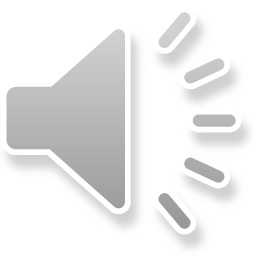 [Speaker Notes: 特別活動における「主体的・対話的で深い学び」については，解説２１ページにも説明されていますが，ここでは，特に留意すべきことを２点確認します。

　１点は，「よりよい人間関係の形成，よりよい集団生活の構築や社会への参画及び自己実現」についてです。
　これは，特別活動で重視する三つの視点です。
　特別活動の「主体的・対話的で深い学び」を実現しようとすることは，この三つの視点を重視するということを意味します。

　２点は，「互いのよさや個性，多様な考えを認め合い，等しく合意形成に関わり役割を担うようにする」についてです。
　これは，課題を解決するために話し合い，合意形成を図る場合には，友達との考え方の違いを認め，友達の考えの意味を考え，それぞれの考えをつなぎながら，新たなものを全員で生み出していくような話合いができるようにすることです。
　また，合意形成を図るだけでなく，学級全員で役割を担うことで，決めたことの実践が学級全員のものになるようにすることが大切です。

　以上で、特別活動の説明を終わります。]
新
説明
教育課程
中学校
総合的な学習の時間
Ⅰ　総合的な学習の時間改訂の趣旨及び要点
Ⅱ　総合的な学習の時間の目標
Ⅲ　各学校において定める目標及び内容
Ⅳ　指導計画の作成と内容の取扱い
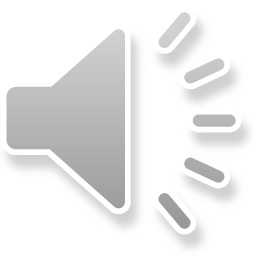 [Speaker Notes: ただいまから，「新教育課程　総合的な学習の時間」の説明を始めます。
　説明の時間は，約１０分間です。
　スライド右上に，学習指導要領解説の該当ページを示しておりますので，必要に応じてマーカーかラインを引きながら聞いてください。
　それでは説明を始めます。]
Ⅰ　総合的な学習の時間改訂の趣旨及び要点
P６
改訂の基本的な考え方
〇　探究的な学習の過程を一層重視する

〇　各教科等で育成する資質・能力を相互に関連付ける

〇　実社会・実生活において活用できるものとする

〇　各教科等を越えた学習の基盤となる資質・能力を
　育成する
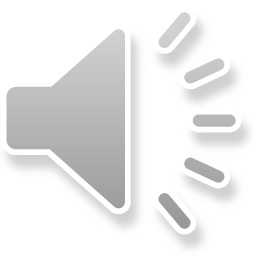 [Speaker Notes: はじめに，改訂の基本的な考え方について述べます。解説では，６ページに当たります。
　改訂の基本的な考え方として，総合的な学習の時間においては，探究的な学習の過程を一層重視し，各教科等で育成する資質・能力を相互に関連付け，実社会・実生活において活用できるものとするとともに，各教科等を越えた学習の基盤となる資質・能力を育成することが示されています。]
Ⅰ　総合的な学習の時間改訂の趣旨及び要点
P６
目標の改善
〇　よりよく課題を解決し，自己の生き方を考えていくた
　めの資質・能力を育成することを目指す

〇　各学校が総合的な学習の時間の目標を設定するに
　当たっては，各学校における教育目標を踏まえて設定
　する
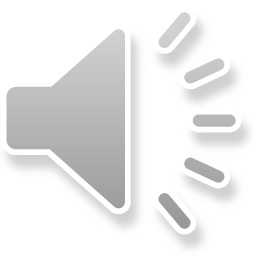 [Speaker Notes: 国が定めた総合的な学習の時間の目標の改善については，「探究的な見方・考え方」を働かせ，総合的・ 横断的な学習を行うことを通して，よりよく課題を解決し，自己の生き方を考えていくための資質・能力を育成することを目指すものであることが明確化されています。
　また，教科等横断的なカリキュラム・マネジメントの軸となるよう，各学校が総合的な学習の時間の目標を設定するに当たっては，各学校における教育目標を踏まえて設定することが示されています。]
Ⅰ　総合的な学習の時間改訂の趣旨及び要点
P７
学習内容，学習指導の改善・充実
〇　目標を実現するにふさわしい探究課題，育成を目指
    す具体的な資質・能力の設定
〇　各教科等で育成する資質・能力を相互に関連付け，
　実社会・実生活の中で総合的に活用
〇　協働して課題を解決しようとする学習活動，言語に
　より分析し，まとめたり表現したりする学習活動，コン
　ピュータ等を活用して，情報を収集・整理・発信する学
　習活動の実施
〇　自然体験やボランティア活動などの体験活動，地域
   の教材や学習環境を積極的に取り入れることの重視
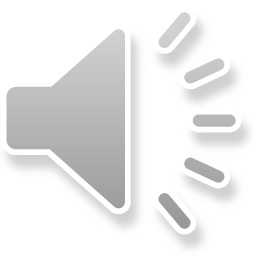 [Speaker Notes: 学習内容，学習指導の改善・充実については，
１つ，各学校は総合的な学習の時間の目標を実現するにふさわしい探究課題を設定するとともに，探究課題の解決を通して育成を目指す具体的な資質・能力を設定すること
２つ，探究的な学習の中で，各教科等で育成する資質・能力を相互に関連付け，実社会・実生活の中で総合的に活用できるものとなるようにすること
３つ，教科等を越えた全ての学習の基盤となる資質・能力を育成するため，課題を探究する中で，協働して課題を解決しようとする学習活動や，言語により分析し，まとめたり表現したりする学習活動 ，コンピュータ等を活用して，情報を収集・整理・発信する学習活動が行われるようにすること
４つ，自然体験やボランティア活動などの体験活動，地域の教材や学習環境を積極的に取り入れること等は引き続き重視すること
が示されています。]
Ⅱ　総合的な学習の時間の目標
P８
第１　目標（国が定めた目標）
探究的な見方・考え方を働かせ，横断的・総合的な学習を行うこと
を通して，よりよく課題を解決し，自己の生き方を考えていくための
資質・能力を次のとおり育成することを目指す。
 (1) 探究的な学習の過程において，課題の解決に必要な知識及び
　   技能を身に付け，課題に関わる概念を形成し，探究的な学習の
　   よさを理解するようにする。【知識及び技能】
 (2) 実社会や実生活の中から問いを見いだし，自分で課題を立て，
　   情報を集め，整理・分析して，まとめ・表現することができるように
　　 する。【思考力，判断力，表現力等】
 (3) 探究的な学習に主体的・協働的に取り組むとともに，互いのよさ
　   を生かしながら，積極的に社会に参画しようとする態度を養う。
　　【学びに向かう力，人間性等】
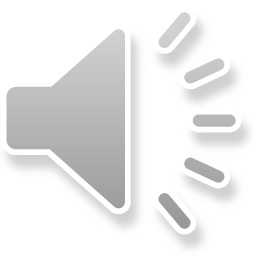 [Speaker Notes: 総合的な学習の時間の目標については，国が定めた「第１の目標」と「各学校において定める目標」の２つがあります。ここで示しているのは，国が定めた「第１の目標」です。解説の８ページをご覧ください。
　第１の目標は，大きく分けて二つの要素で構成されています。 一つは，総合的な学習の時間に固有な見方・考え方を働かせて，横断的・総合的な学習を行うことを通して，よりよく課題を解決し，自己の生き方を考えていくための資質・能力を育成するという，総合的な学習の時間の特質を踏まえた学習過程の在り方です。
　もう一つは，(1)，(2)，(3)として示している，総合的な学習の時間を通して育成することを目指す資質・能力です。育成することを目指す資質・能力は，他教科等と同様に，(1)では総合的な学習の時間において育成を目指す「知識及び技能」を，(2)では「思考力，判断力，表現力等」を，(3)では「学びに向かう力，人間性等」を示しています。]
Ⅲ　各学校において定める目標及び内容
P18～22
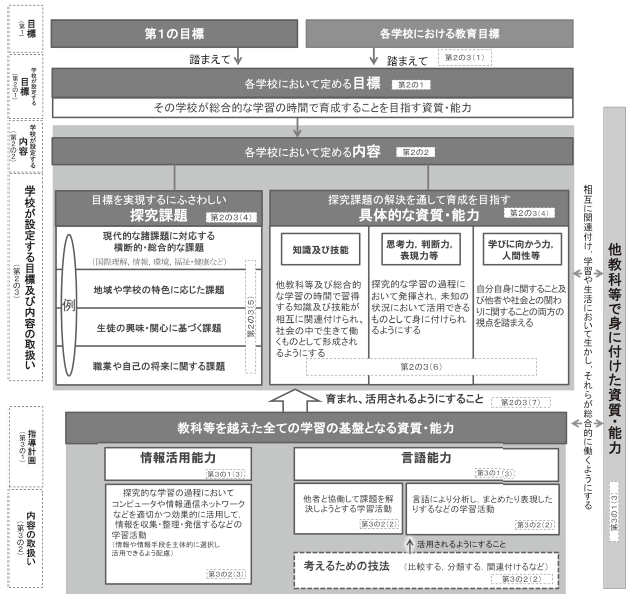 1　目標
　各学校においては，
第１の目標を踏まえ，
各学校の総合的な学
習の時間の目標を定
める。
２　内容
　各学校においては，
第１の目標を踏まえ，
各学校の総合的な学
習の時間の内容を定
める。
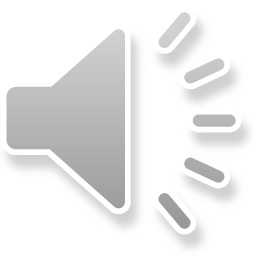 [Speaker Notes: それでは，各学校において定める目標及び内容について説明します。解説の１８ページをご覧ください。
　各学校において定める目標及び内容並びに各規定の相互の関係については，左の図のように示されています。]
Ⅲ　各学校において定める目標及び内容
P23～34
各学校の教育目標を踏まえ，育成を目指す資質・能力を示す。　　〔P66～68〕
他教科等で育成を目指す資質・能力との関連を重視する。
(3)　日常生活や社会との関わり を重視する。
(4)　探究課題とその解決を通して育成を目指す資質・能力を示す。
(5)　探究課題は，現代的な諸課題に対応する横断的・総合的な課題，地域や学校の特色に応じた課題，生徒の興味・関心に基づく課題，職業や自己の将来に関する課題などを踏まえて設定する。
  　 〔P69～74〕
(6)　具体的な資質・能力については，ア 知識及び技能，イ 思考力，判断力，表現力等及びウ 学びに向かう力，人間性等について配慮する。〔P74～79〕
(7)　具体的な資質・能力については，教科等を越えた全ての学習の基盤となる 資質・能力が育まれ，活用されるものとなるよう配慮する。
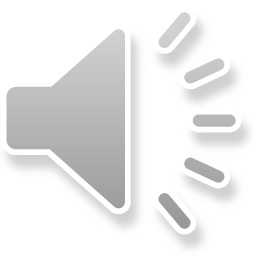 [Speaker Notes: 各学校において定める目標及び内容の取扱いについて説明します。解説の２３ページからをご覧ください。
　各学校において定める目標及び内容の設定に当たっては，ここに示しております７つの事項に配慮するものとされています。
　この７つのうち，(1) について説明します。
　(1)では，「各学校において定める目標については，各学校における教育目標を踏まえ，総合的な学習の時間を通して育成を目指す資質・能力を示すこと。」と示されています。
　「各学校における教育目標を踏まえ」とは，各学校において定める総合的な学習の時間の目標が，この時間の円滑で効果的な実施のみならず，各学校において編成する教育課程全体の円滑で効果的な実施に資するものとなるよう配慮するということです。
　「総合的な学習の時間を通して育成を目指す資質・能力を示す」とは，各学校における教育目標を踏まえて，各学校において定める目標の中に，この時間を通して育成を目指す資質・能力を「三つの柱」に即して具体的に示すということです。]
Ⅳ　指導計画の作成と内容の取扱い
P35～46
１　指導計画作成上の配慮事項
主体的・対話的で深い学びの実現等
目標及び内容，学習活動，指導方法や指導体制，学習の評価の計画
言語能力，情報活用能力など全ての学習の基盤となる資質･能力
目標及び内容を踏まえた適切な学習活動
総合的な学習の時間の名称
困難さに応じた指導内容や指導方法の工夫
道徳科との関連
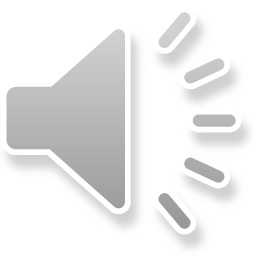 [Speaker Notes: 指導計画の作成と内容の取扱いにおける，指導計画作成上の配慮事項について，次の７点が示されています。解説の３５ページからをご覧ください。
　このうち，(1)主体的・対話的で深い学びの実現等について説明します。]
Ⅳ　指導計画の作成と内容の取扱い
P35～46
１　指導計画作成上の配慮事項
（１）主体的・対話的で深い学びの実現等
　年間や，単元など内容や時間のまとまりを見通して，その中で育む資質・能力の育成に向けて，生徒の主体的・対話的で深い学びの実現を図るようにすること。その際，生徒や学校，地域の実態等に応じて，生徒が探究的な見方・考え方を働かせ，教科等の枠を超えた横断的・総合的な学習や生徒の興味・関心等に基づく学習を行うなど創意工夫を生かした教育活動の充実を図ること。
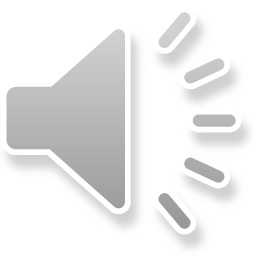 [Speaker Notes: (1)については，「年間や，単元など内容や時間のまとまりを見通して，その中で育む資質・能力の育成に向けて，生徒の主体的・対話的で深い学びの実現を図るようにすること。その際，生徒や学校，地域の実態等に応じて，生徒が探究的な見方・考え方を働かせ，教科等の枠を超えた横断的・総合的な学習や生徒の興味・関心等に基づく学習を行うなど創意工夫を生かした教育活動の充実を図ること。」と示されています。]
Ⅳ　指導計画の作成と内容の取扱い
P106～107
１　「主体的な学びの視点」
　
　　「主体的な学び」とは，学習に積極的に取り組ませるだけでなく，学習後に自らの学びの成果や過程を振り返ることを通して，次の学びに主体的に取り組む態度を育む学びである。
　生徒が主体的に学んでいく上では，課題設定と振り返りが重要となる。
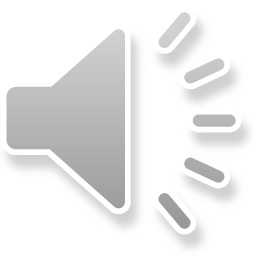 [Speaker Notes: 先のスライドの関連となる事項が，解説１０６ページから１０８ページの探究的な学習の過程における「主体的・対話的で深い学び」に示されています。
　「主体的な学び」とは，学習に積極的に取り組ませるだけでなく，学習後に自らの学びの成果や過程を振り返ることを通して，次の学びに主体的に取り組む態度を育む学びです。　
　生徒が主体的に学んでいく上では，課題設定と振り返りが重要となります。]
Ⅳ　指導計画の作成と内容の取扱い
P107～108
２ 「対話的な学び」の視点

　「対話的な学び」とは，他者との協働や外界との相互作用を通じて，自らの考えを広げ深めるような学びである。　
　探究的な学習の過程を質的に高めていくためには，引き続き異なる多様な他者と力を合わせて課題の解決に向かうことが欠かせない。
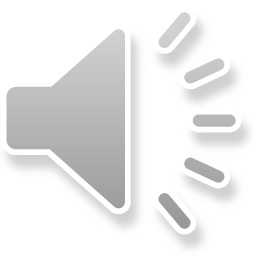 [Speaker Notes: 「対話的な学び」とは，他者との協働や外界との相互作用を通じて，自らの考えを広げ深めるような学びです。　
　探究的な学習の過程を質的に高めていくためには，引き続き異なる多様な他者と力を合わせて課題の解決に向かうことが欠かせません。]
Ⅳ　指導計画の作成と内容の取扱い
P108
３ 「深い学び」の視点

　「深い学び」については，探究的な学習の過程を一層重視し，これまで以上に学習過程の質的向上を目指すことが求められる。
　探究的な学習の過程では，各教科で身に付けた「知識及び技能」，「思考力，判断力，表現力等」の資質・能力を
活用・発揮する学習場面を何度も生み出すことが期待できる。
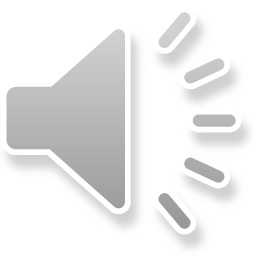 [Speaker Notes: 「深い学び」については，探究的な学習の過程を一層重視し，これまで以上に学習過程の質的向上を目指すことが求められます。
　探究的な学習の過程では，各教科で身に付けた「知識及び技能」，「思考力，判断力，表現力等」の資質・能力を活用・発揮する学習場面を何度も生み出すことが期待できます。]
Ⅳ　指導計画の作成と内容の取扱い
P47～61
２　内容の取扱いについての配慮事項
(1)生徒の学習状況に応じて教師が適切に指導
(2)他者と協働して課題を解決しようとする学習活動
    言語により分析し，まとめたり表現したりする学習活動
    考えるための技法
(3)情報の収集・整理・発信
(4)自然体験，社会体験等
(5)体験活動
(6)多様な学習形態，指導体制の工夫
(7)学校図書館の活用等
(8)職業や自己の将来に関する学習
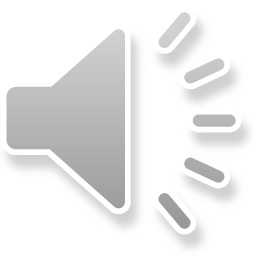 [Speaker Notes: 指導計画の作成と内容の取扱いにおける，内容の取扱いについての配慮事項について，次の８点が示されています。
　このうち，(2)の考えるための技法について説明します。]
Ⅳ　指導計画の作成と内容の取扱い
P79～83
考えるための技法とは
　考える際に必要になる情報の処理方法を，「比較する」，「分類する」，「関連付ける」のように具体化し，技法とし
て整理したものである。

　考えるための技法を可視化（カード，付箋紙，ウェビング等）する意義
・教科等を越えて，生徒の思考を助ける
・協働的な学習，対話的な学習がしやすくなる
・学習の振り返りや指導の改善に活用できる
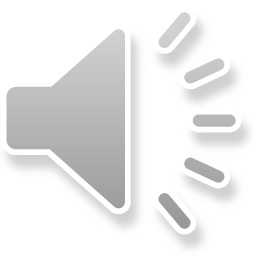 [Speaker Notes: 考えるための技法とは，「考える際に必要になる情報の処理方法を，「比較する」，「分類する」，「関連付ける」のように具体化し，技法として整理したものである。」と示されています。
　また，カード，付箋紙，ウェビング等を活用して考えるための技法を可視化する意義として，
１つ，教科等を越えて，生徒の思考を助ける
２つ，協働的な学習，対話的な学習がしやすくなる
３つ，学習の振り返りや指導の改善に活用できる　
が示されています。]
新
説明
教育課程
中学校
総合的な学習の時間
Ⅰ　総合的な学習の時間改訂の趣旨及び要点
Ⅱ　総合的な学習の時間の目標
Ⅲ　各学校において定める目標及び内容
Ⅳ　指導計画の作成と内容の取扱い
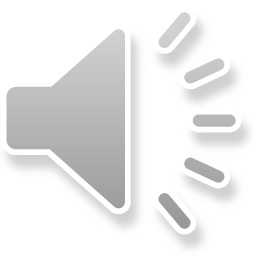 [Speaker Notes: 以上で，「新教育課程　総合的な学習の時間」の説明を終わります。]
「新教育課程説明」
総則等【中学校】
～　総則，道徳科，特別活動，総合的な学習の時間　～
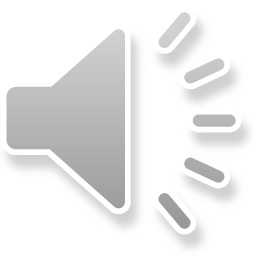 福岡県教育委員会
[Speaker Notes: 以上で，中学校学習指導要領の「総則」「道徳科」「特別活動」「総合的な学習の時間」の説明を終わります。]